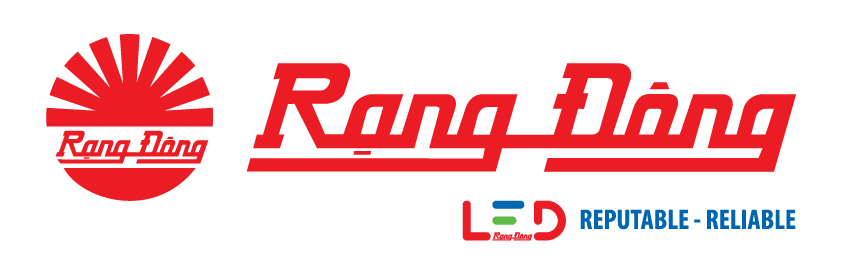 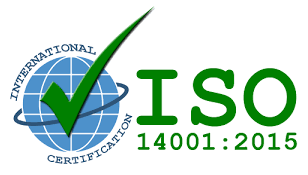 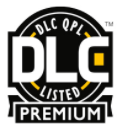 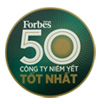 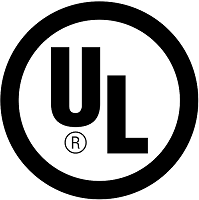 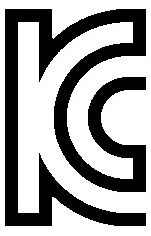 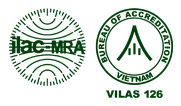 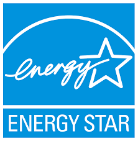 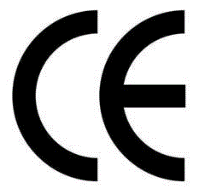 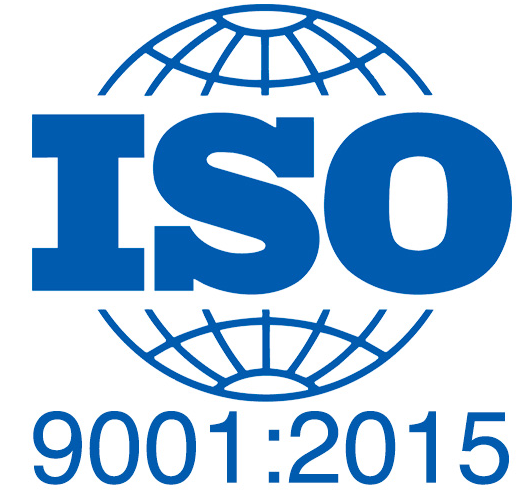 ‹#›
T-Bar LED Panel
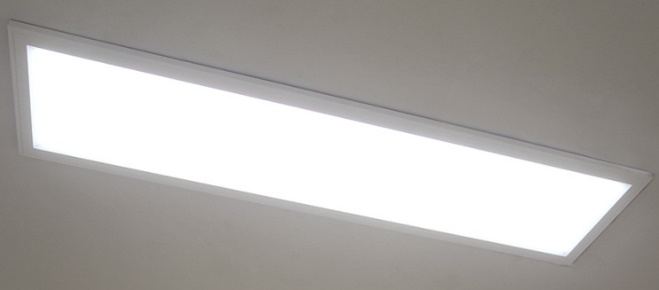 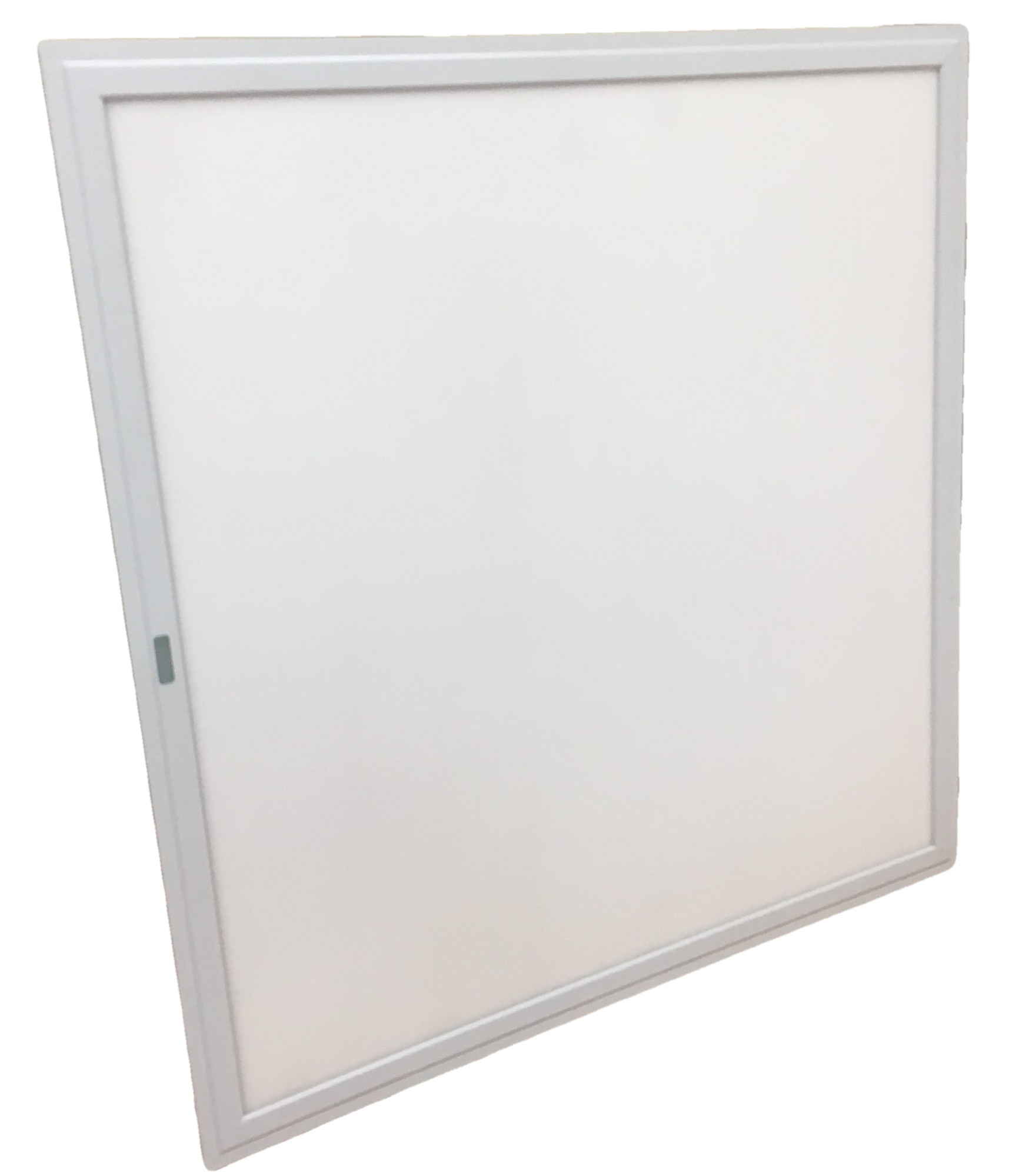 ‹#›
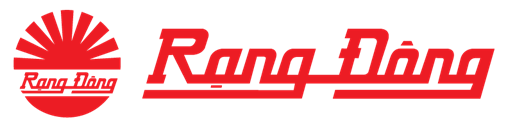 1. T-Bar 50W LED Panel
Specifications:
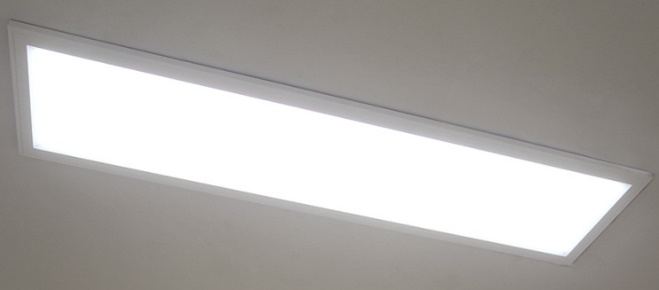 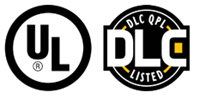 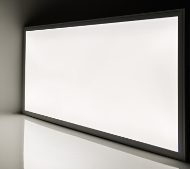 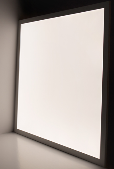 Product Description:
+ Equipped with a 0-10V dimmable constant-current driver and  an advanced optical diffuser, aluminum alloy frame, ensuring good lighting uniformity and high efficiency. 
+ With  built-in driver, it can be mounted directly to junction boxes. 
+ Able to be operated  within a wide range input voltage of AC 100-277V.
+ Able to control the brightness with a 0-10V dimmer or step-dimming driver.

With slim and elegant shape, this LED panel light is suitable for both residential and commercial sectors, replacing existing fluorescent troffer light fixtures.
Features:
Samsung LED chip
Lifespan: 50,000 hours
CCT: 5700K
Dimmable: Yes (0-10V, PWM, R)
Quality: 
In compliance with UL/DLC regulations
‹#›
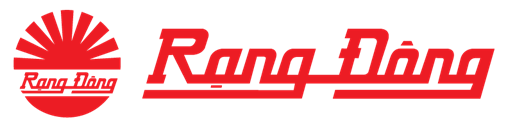 2. T-Bar 50W LED Panel (Tunable White)
Product Description:
+ Color temperature can be adjusted from 3000K to 5000K with the tunable white controller (to be sold separately).
+ Able to dim the light and change color temperature with just 1 simple touch on smartphone. 
+ The 2 by 4 bi-color LED light is designed for suspended grid ceilings or can be used with a hanging kit. 
+ With advanced technology and an optical diffuser, it  delivers a smooth, flawless wall of illumination without visible bulbs or hot spots. 
+ Its light emits up to 4,500 lumens of illumination—equivalent to the output of 4 18-watt fluorescent T8 tubes and  operates within a wide input voltage range of 100-277 VAC, has a sturdy aluminum alloy frame with a white finish, and  lasts  5 times longer than fluorescent lights. 
This tunable-white LED Panel light is perfect for photography sector, continuous lighting, office, school, hospital lighting, gymnasium, basement, and other applications where it's beneficial to mimic natural daylight cycles
Features:
Samsung LED chip
Lifespan: 50,000 hours
CCT-Tunable: 3000/ 5700/ 6500K 
Dimmable and CCT-changeable by Wifi or Bluetooth
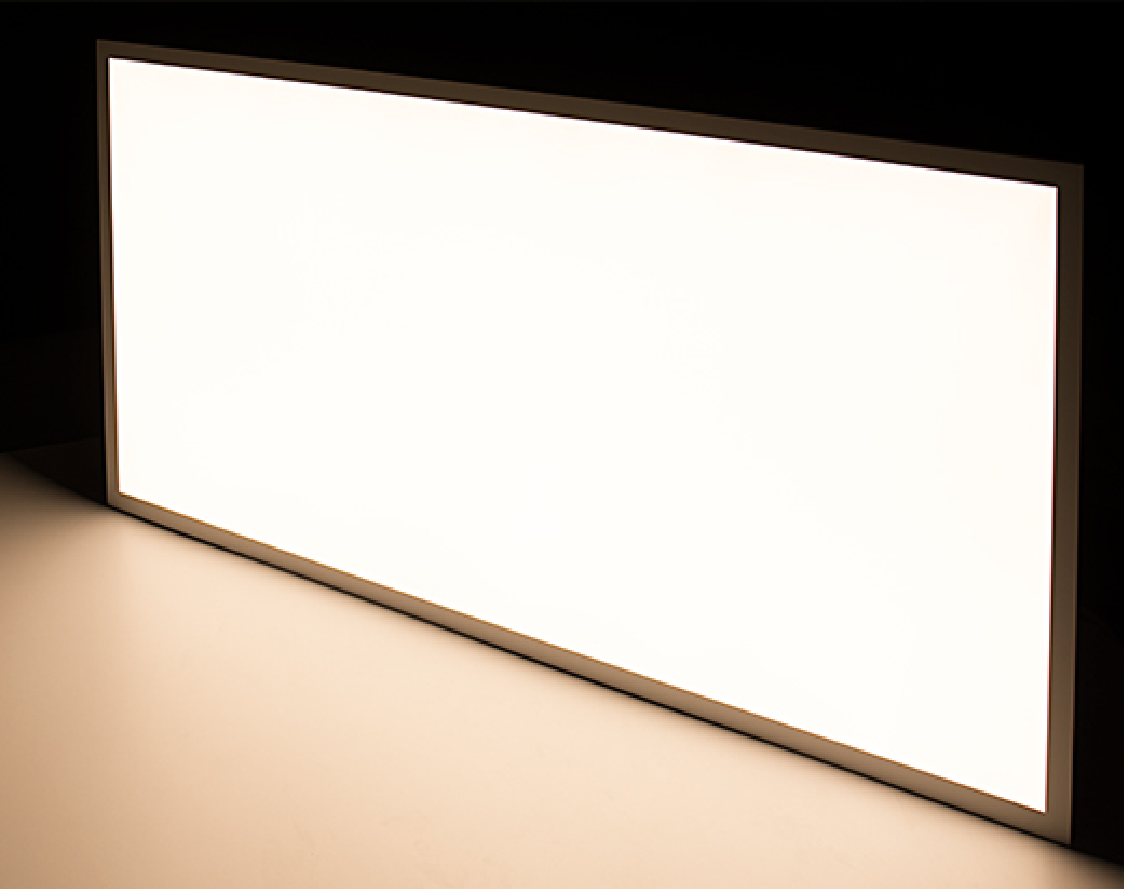 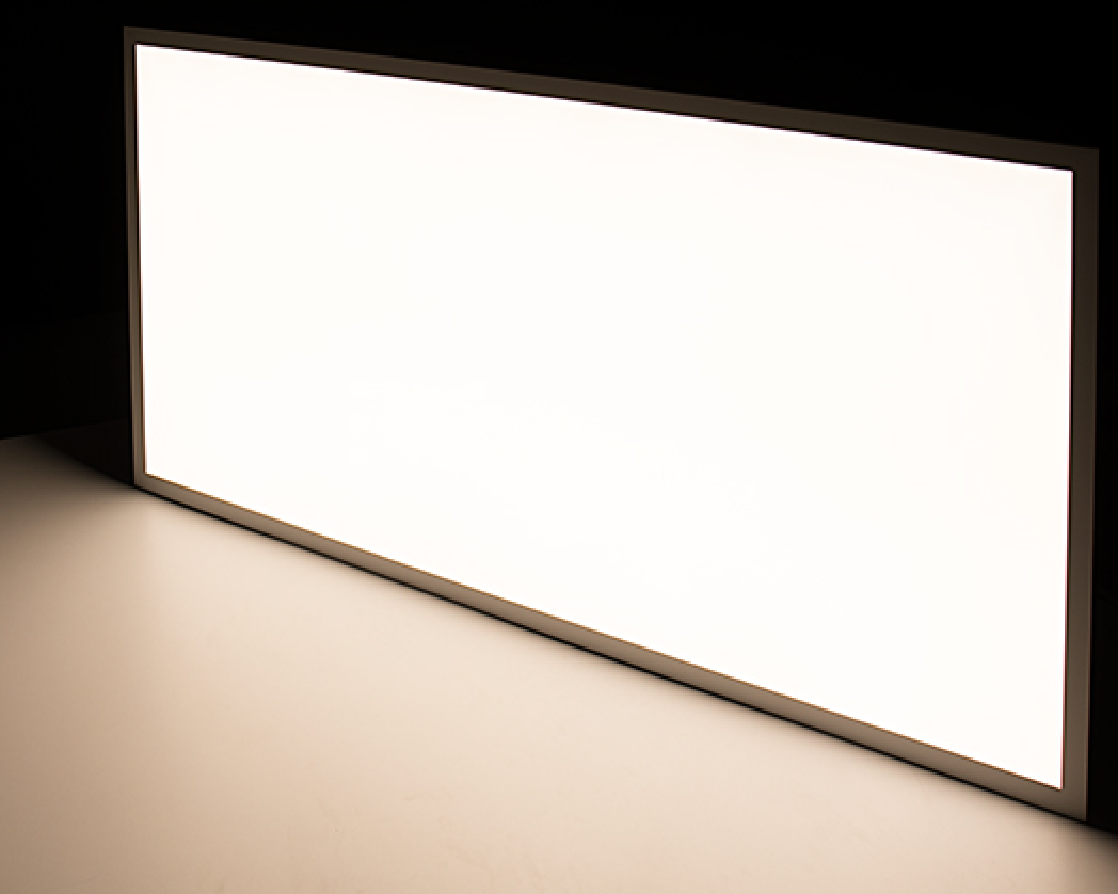 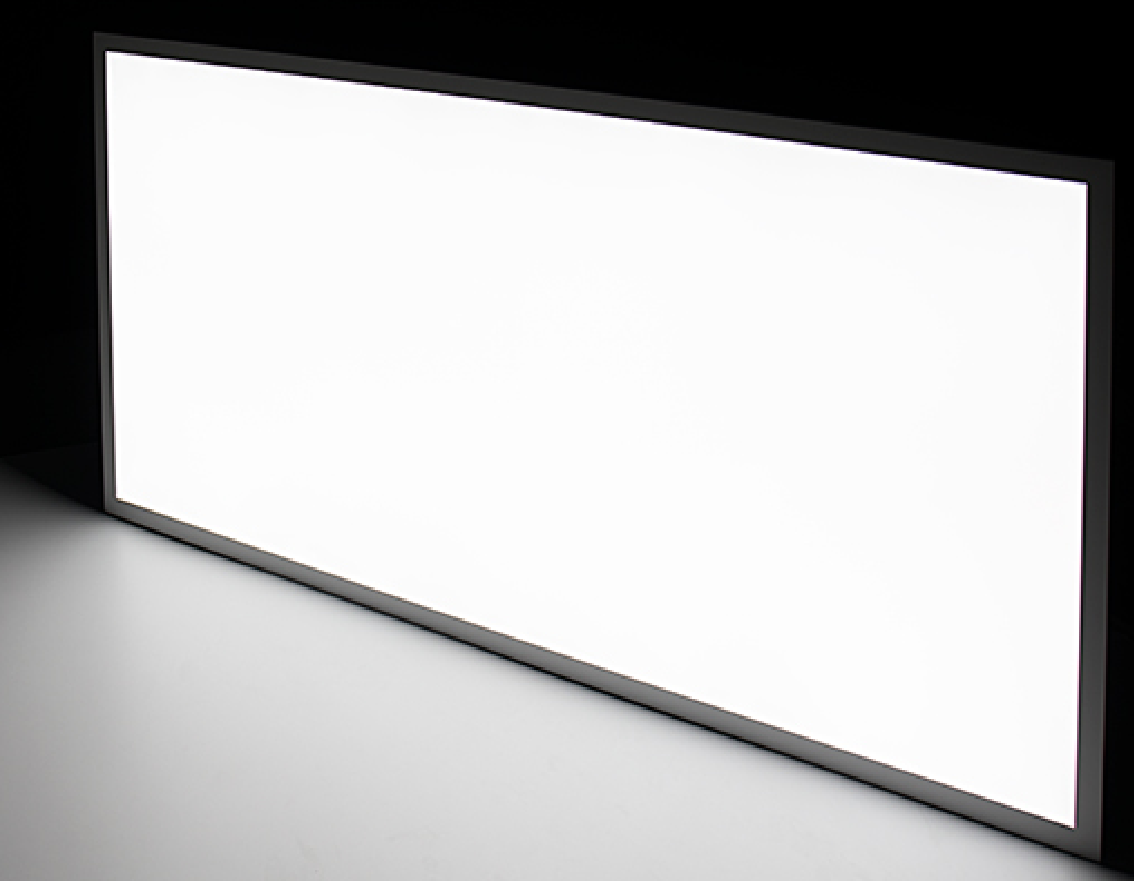 5700K
6500K
3000K
Specifications:
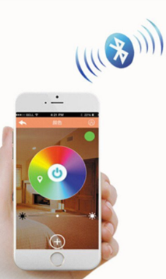 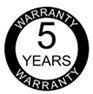 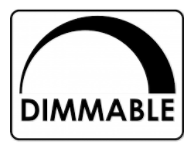 ‹#›
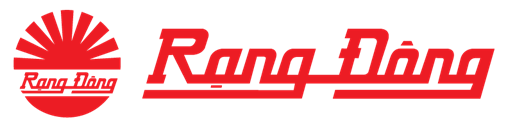 3. T-Bar LED Panel (Ambient Light Sensor)
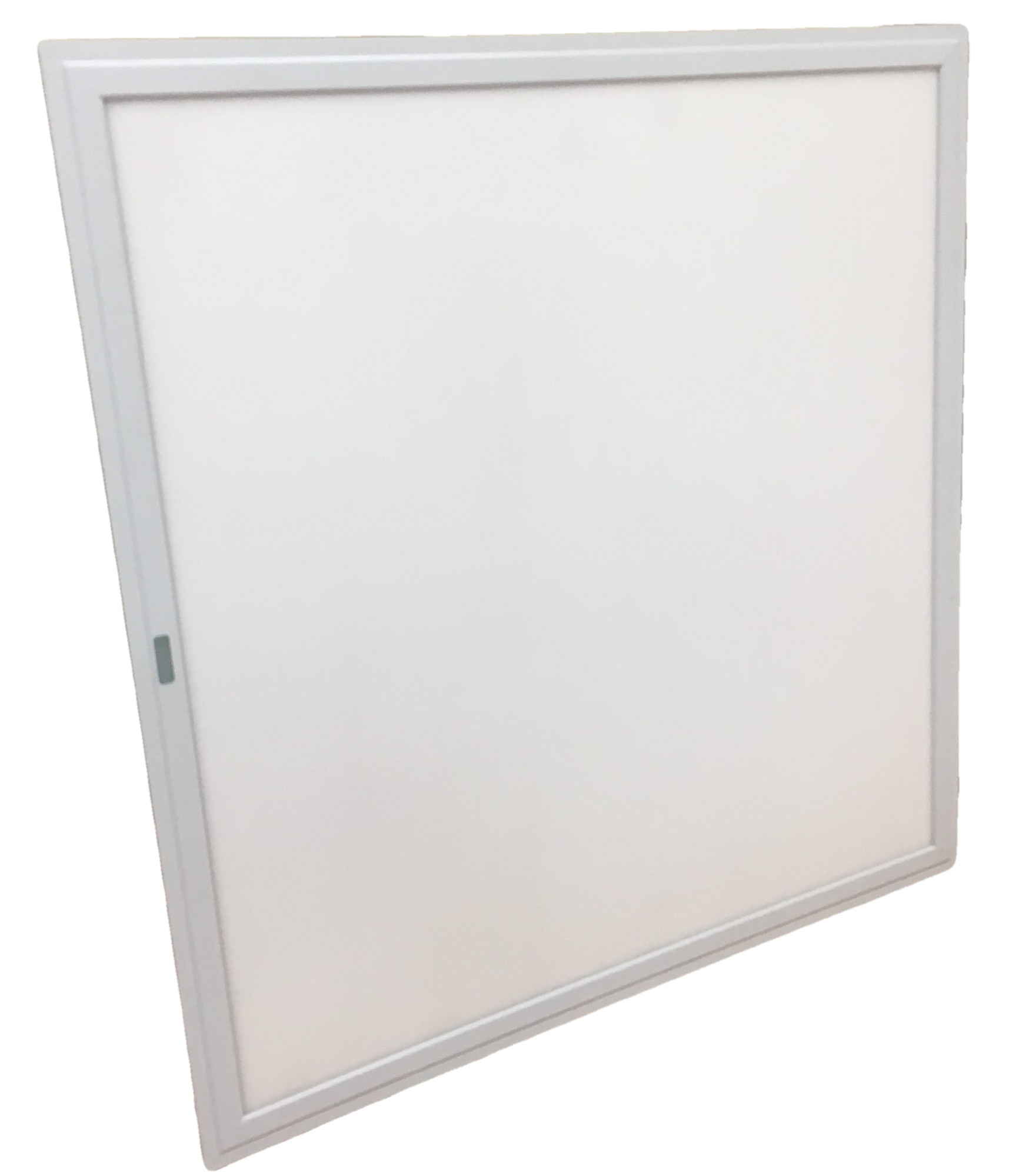 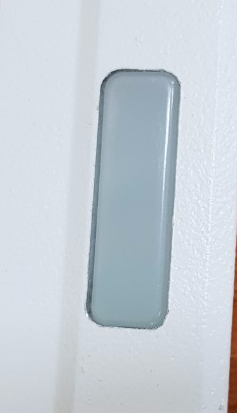 Product Description:
The luminaire lights on 100% illumination or dims to maintain the preset illumination level against ambient light.
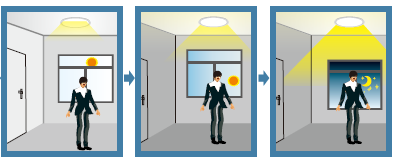 Sensor
Save at least 30%
of total energy
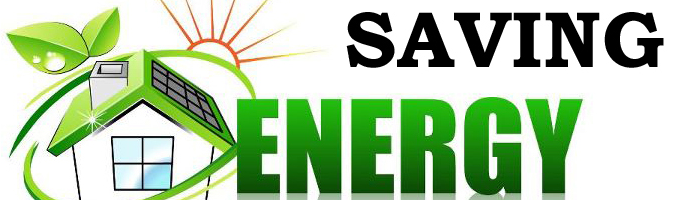 Specifications:
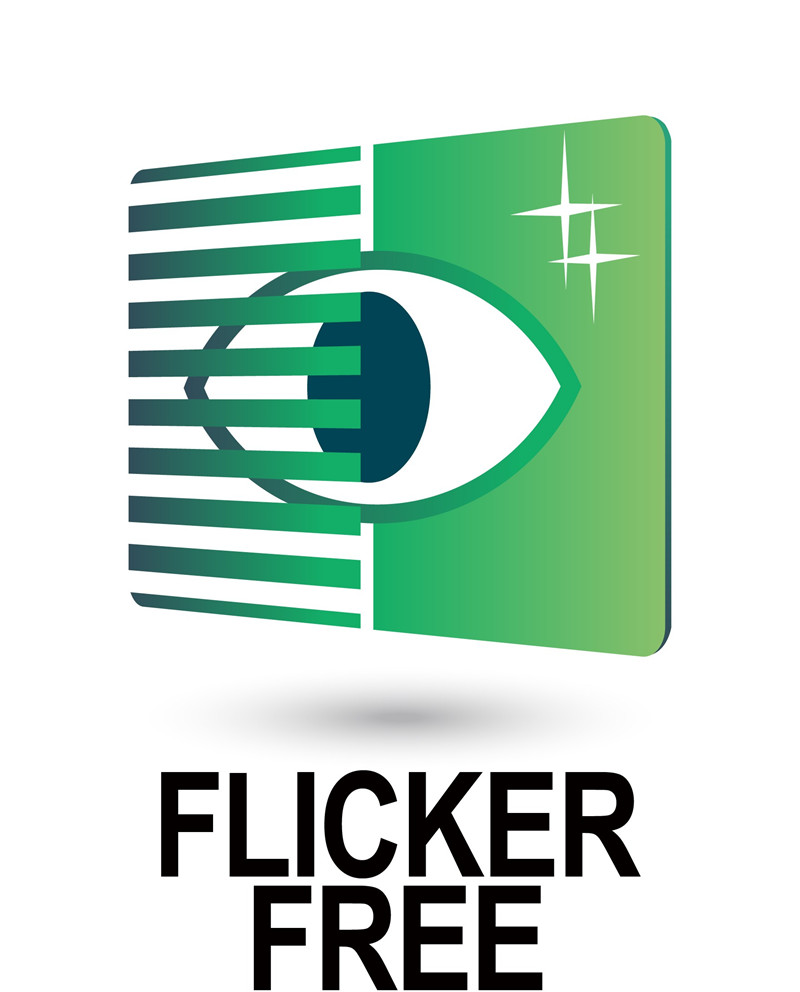 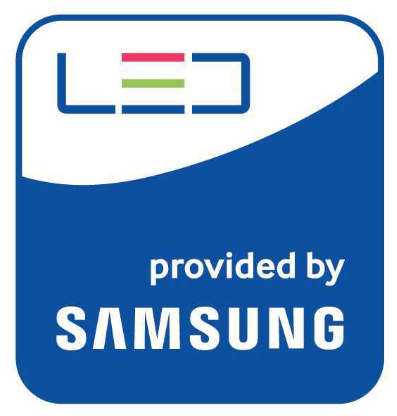 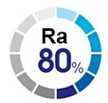 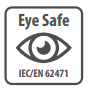 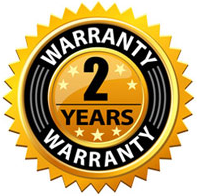 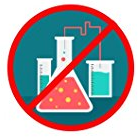 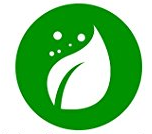 ‹#›
M-Bar LED Panel
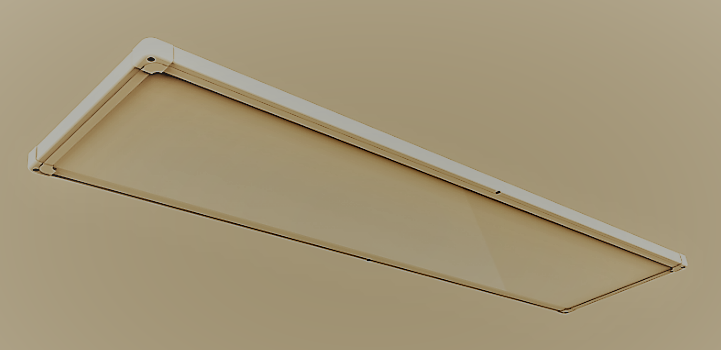 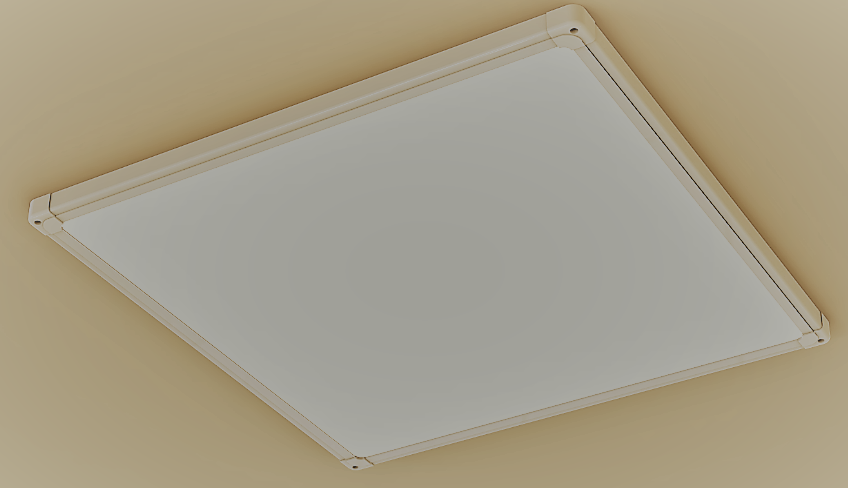 ‹#›
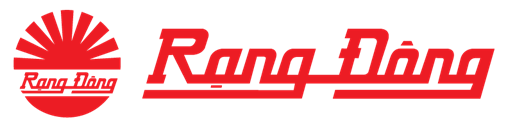 4. M-Bar LED Panel
Product Description
Rang Dong’s LED Panel light is equipped with Samsung 4014 luminous source, providing excellent lumen output, long-lasting stability and splendid sight.
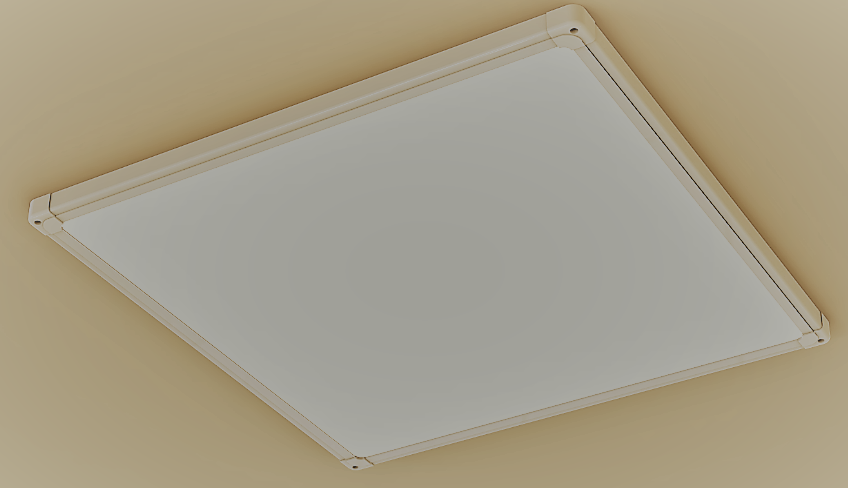 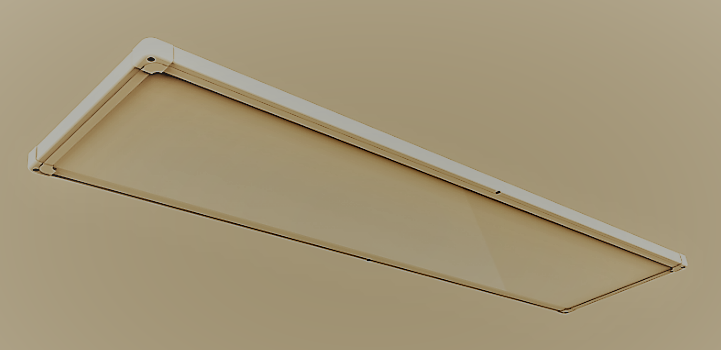 Low power consumption, saving more than 50% 
of energy compared to existing fluorescent luminaire
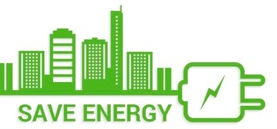 5700K (80 CRI)
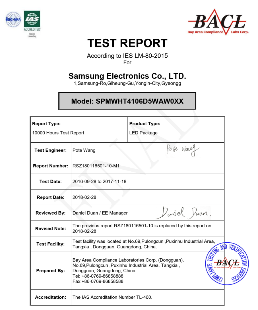 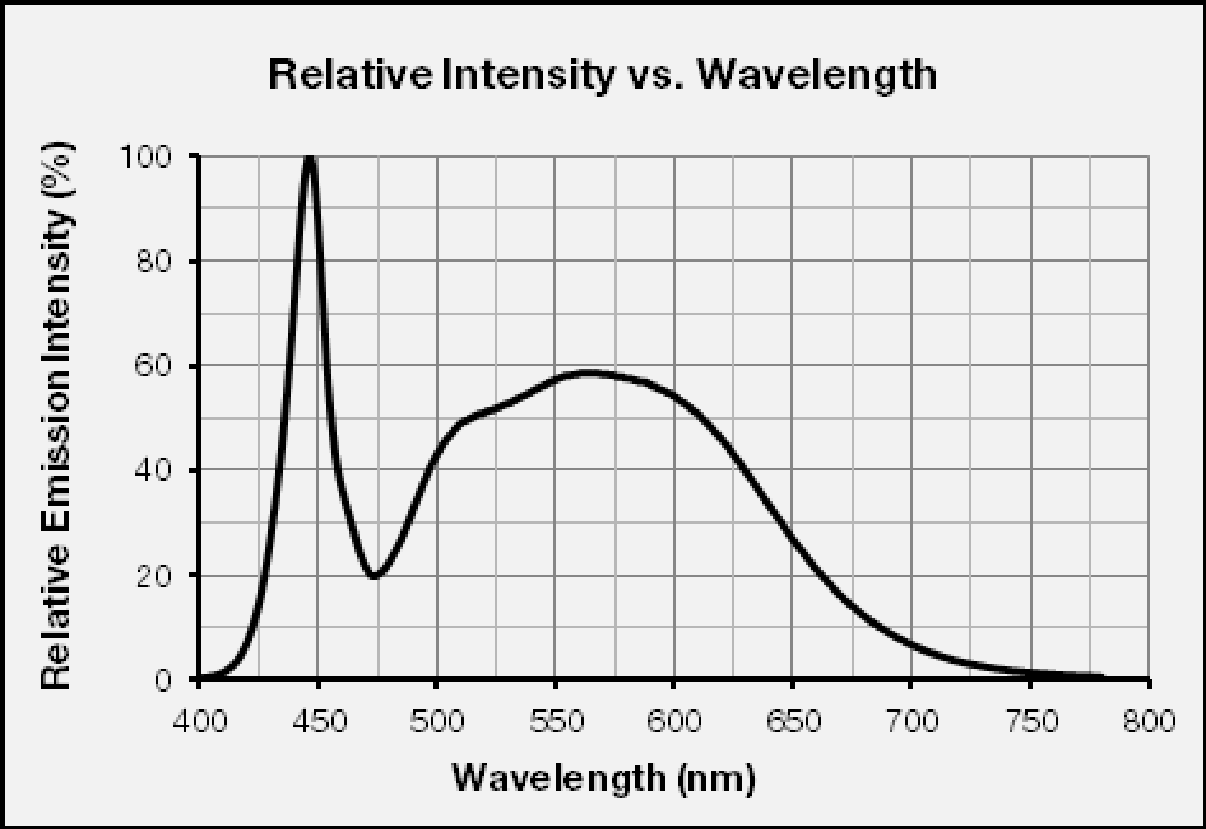 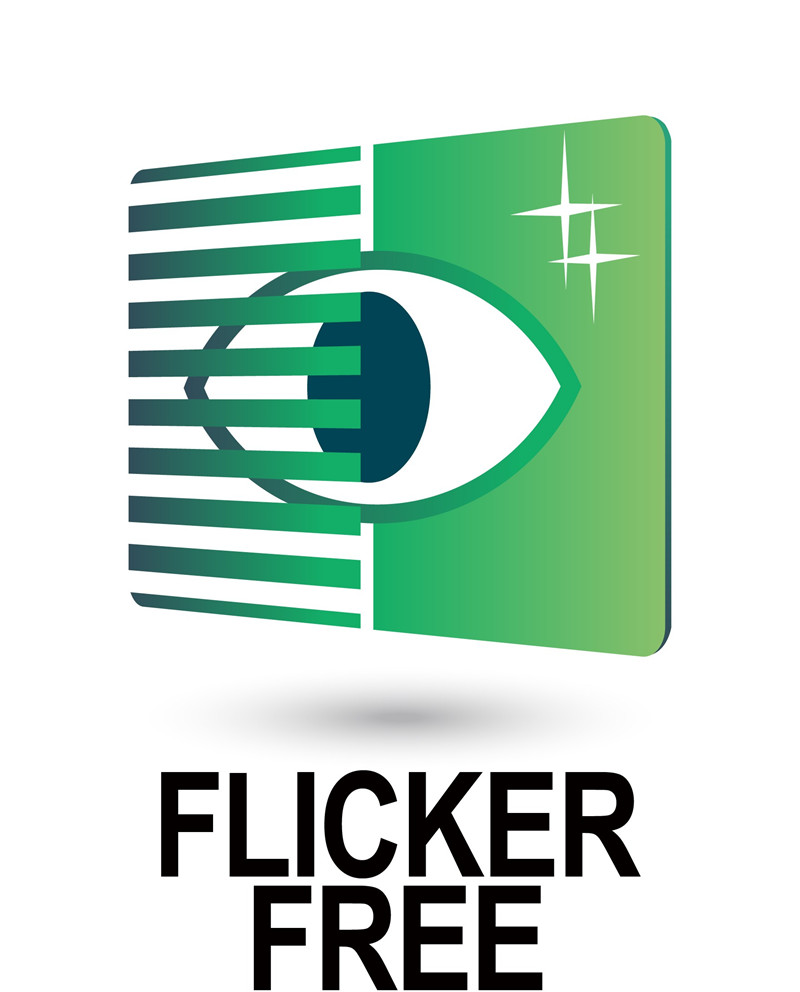 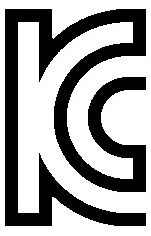 Specifications:
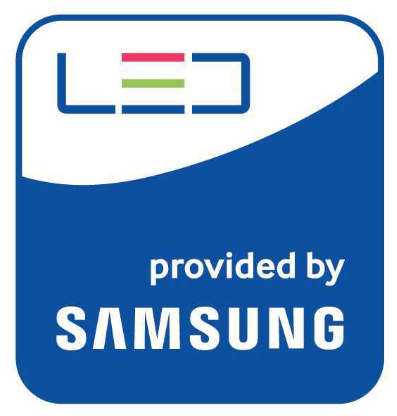 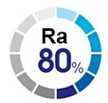 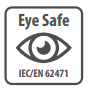 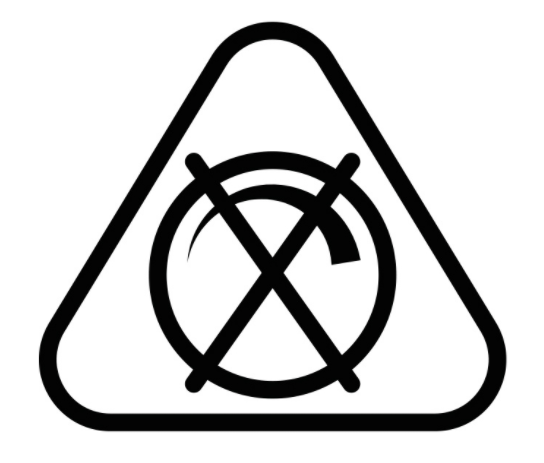 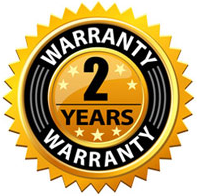 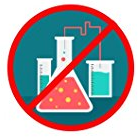 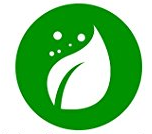 ‹#›
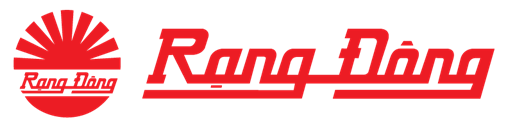 5. M-Bar LED Panel (CCT-changeable by Switch)
Features:
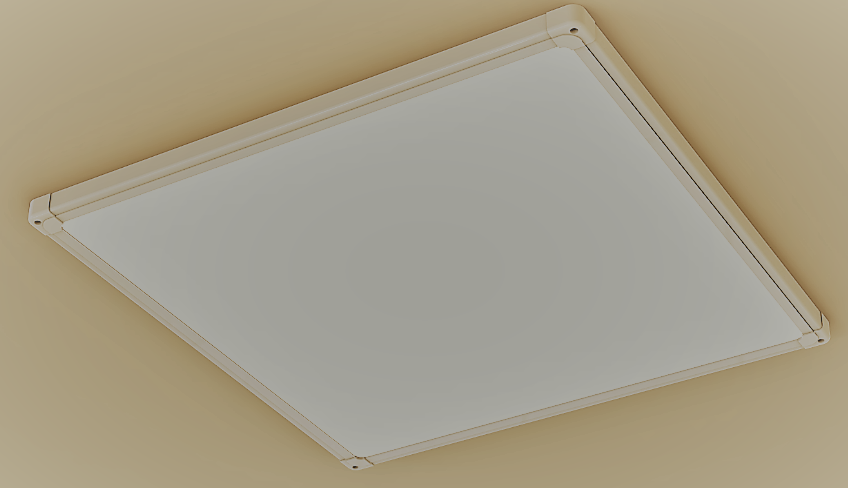 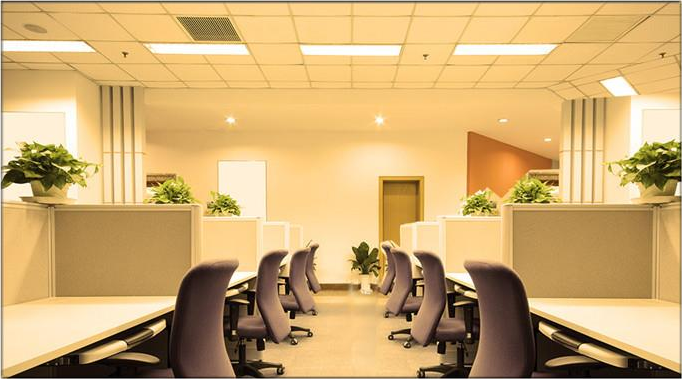 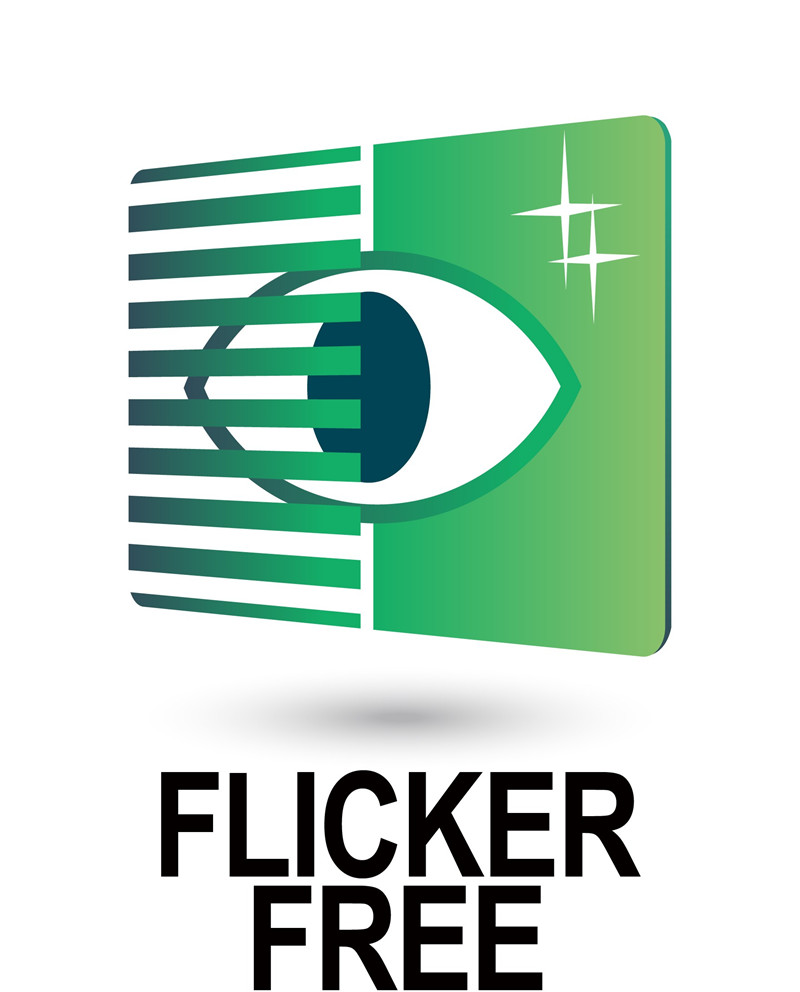 3000K
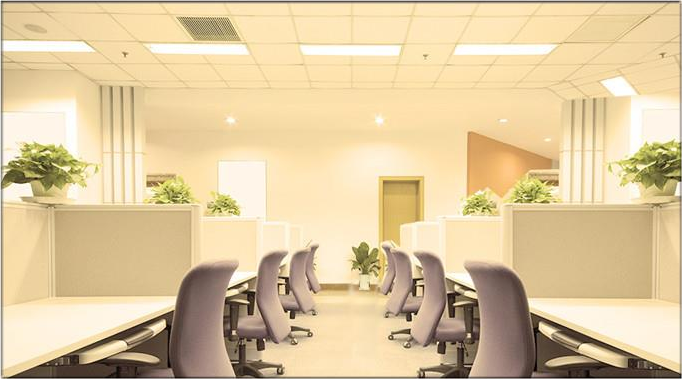 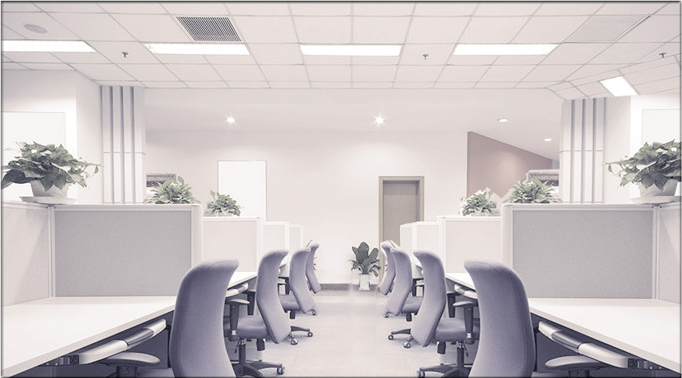 Specifications:
4000K
6500K
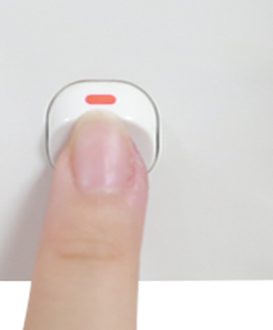 ON
OFF
CCT Switch
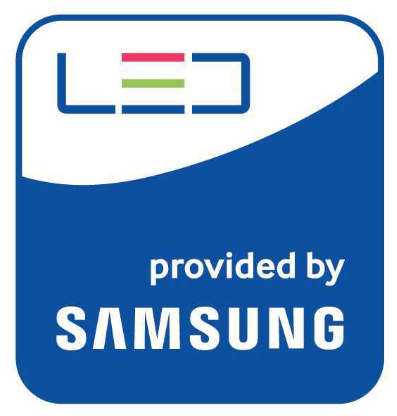 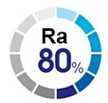 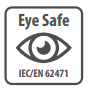 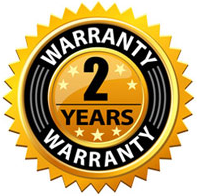 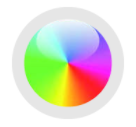 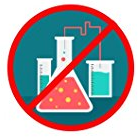 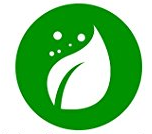 ‹#›
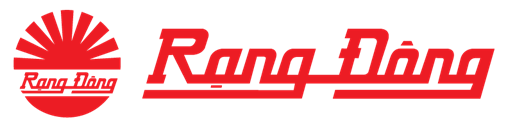 6. M-Bar LED Panel (3-Step Dimming by Switch)
Applications:
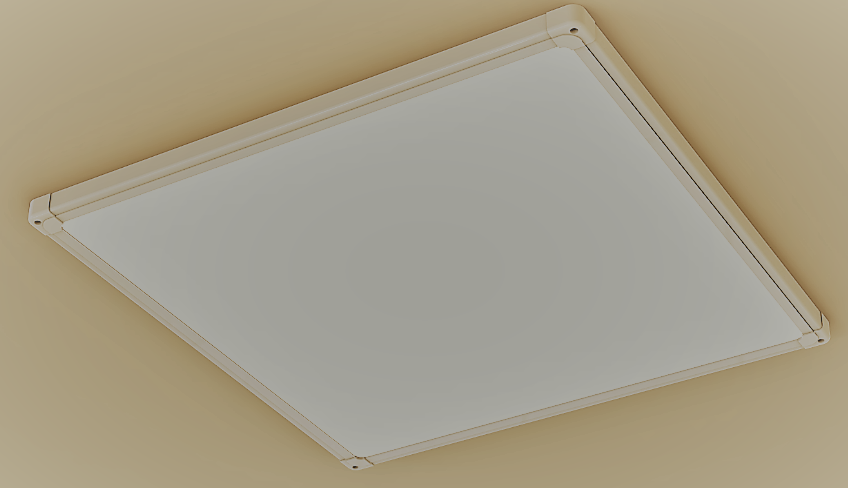 When it is dark outside
When using the projector in a meeting
When nature light is sufficient
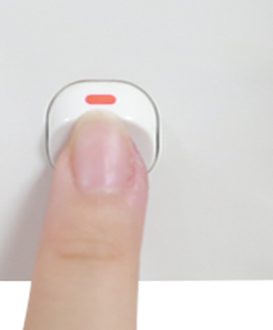 ON
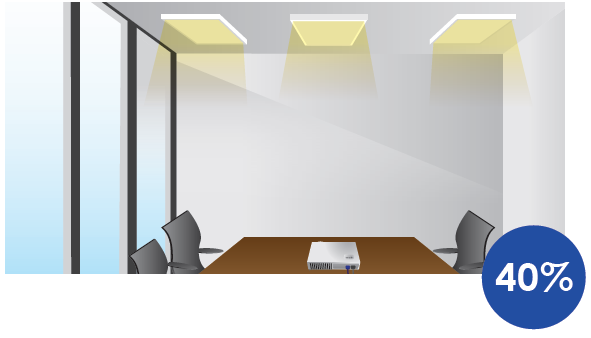 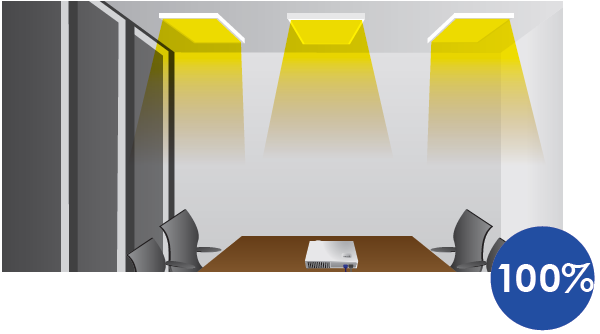 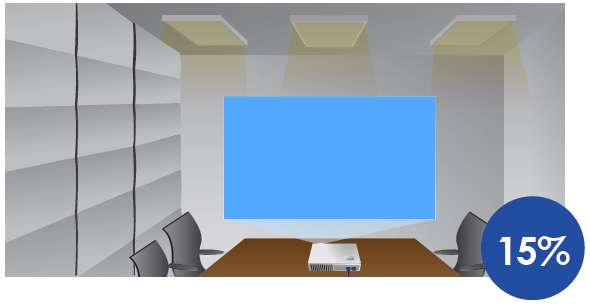 OFF
CCT Switch
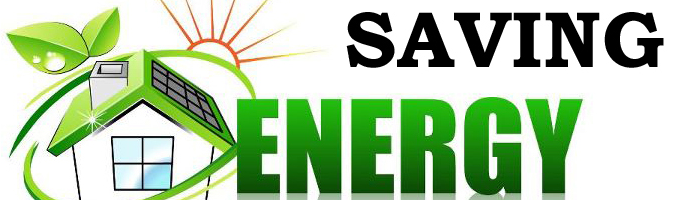 8%
34%
100%
Save at least 30% of total energy
Specifications:
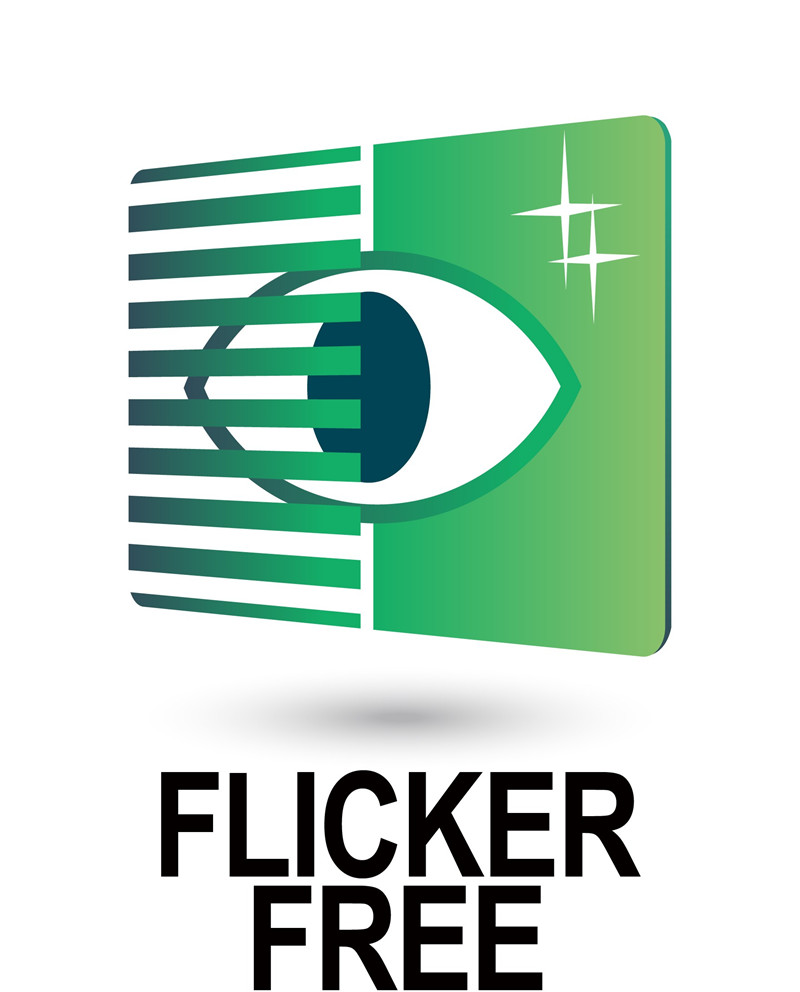 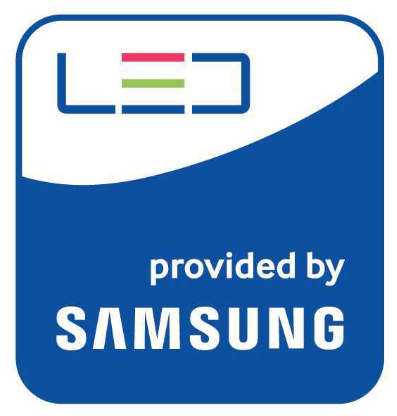 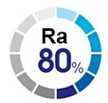 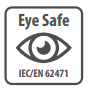 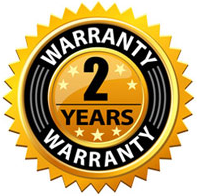 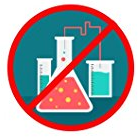 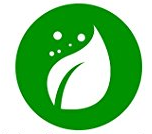 ‹#›
LED BATTEN LIGHT
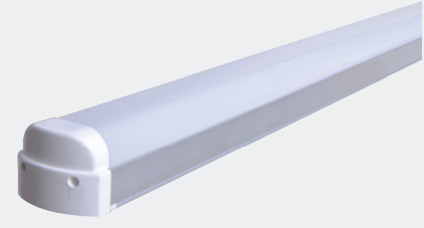 ‹#›
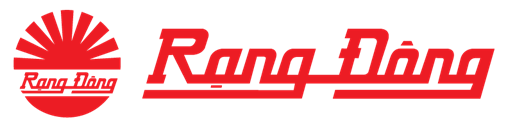 7. LED Batten light
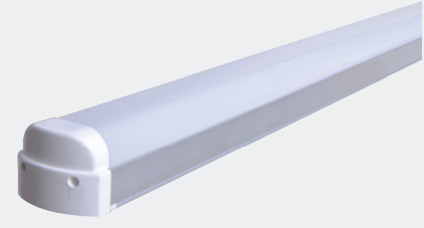 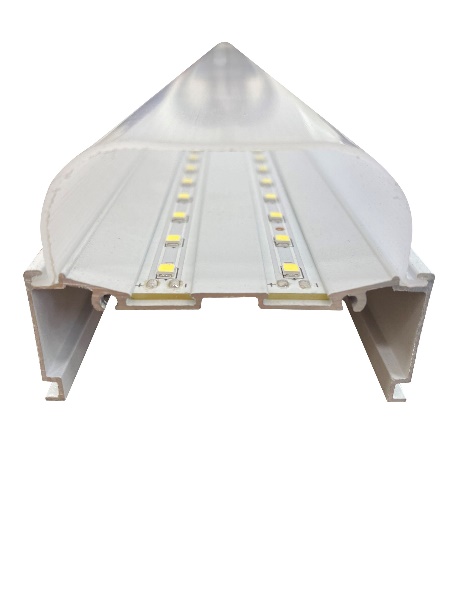 Applications:
 Parking lot, subway, commercial lighting
Apartment entrance, hallway lighting, indoor lighting
Warehouse, factory, gymnasium, etc. lighting
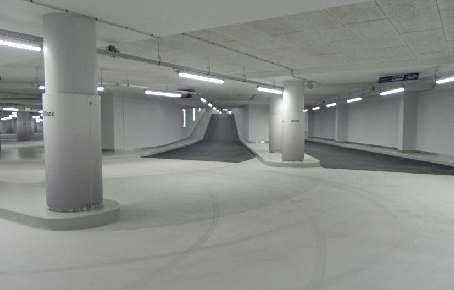 Features:
Low power consumption, saving more than 50% of energy compared to existing fluorescent luminaires
Uniform spread of light
Specifications:
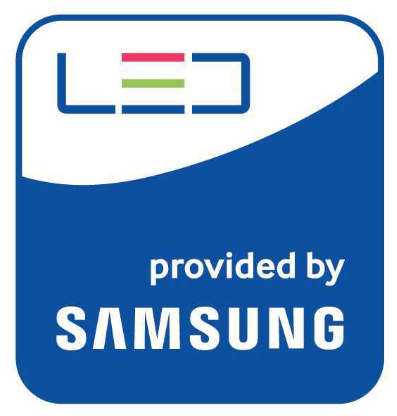 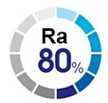 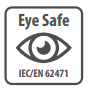 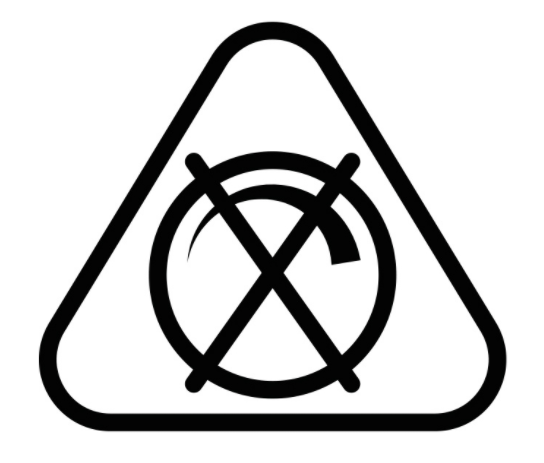 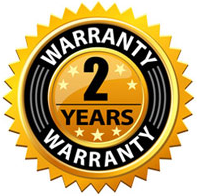 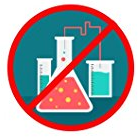 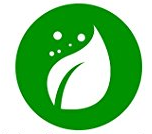 ‹#›
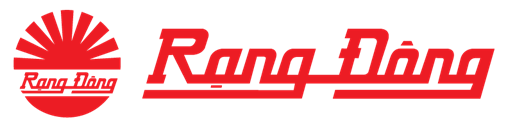 8. LED Batten light (PIR sensor/ Light sensor)
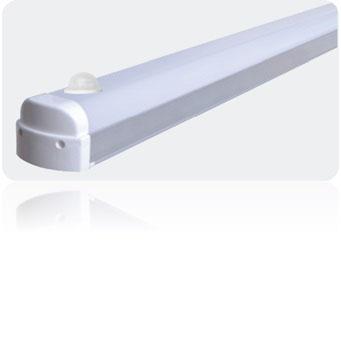 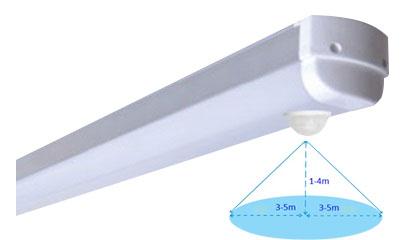 Applications:
 Parking lot, subway, commercial lighting
Apartment entrance, hallway lighting, indoor lighting
Warehouse, factory, gymnasium, etc. lighting
Sensor
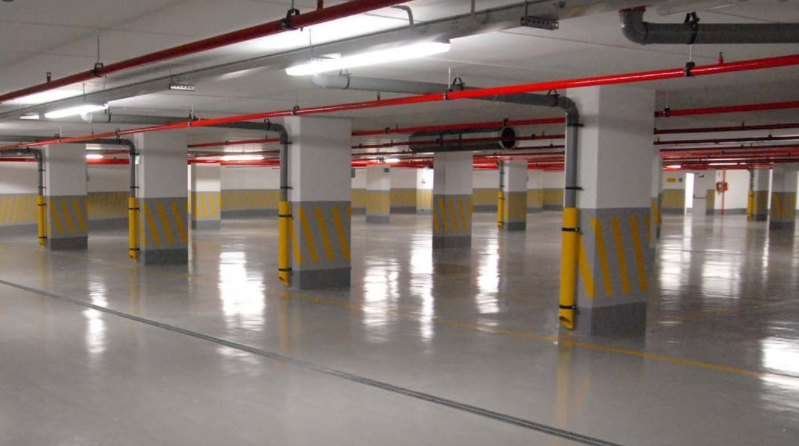 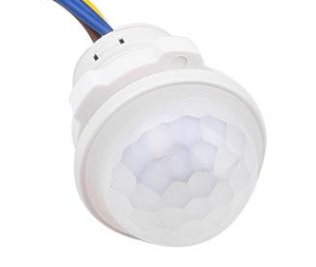 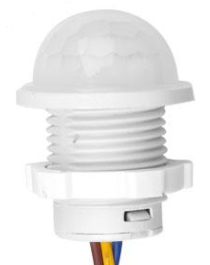 Sensing range
Features:
Sensing method: PIR Sensor + Light Sensor
Sensing distance: 3-5m
Sensing angle: 90 degree
Sensing duration: 30s
Specifications:
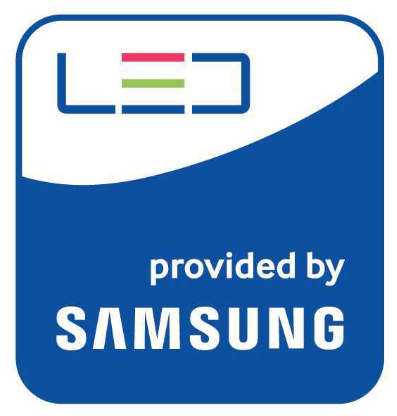 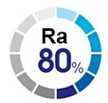 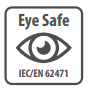 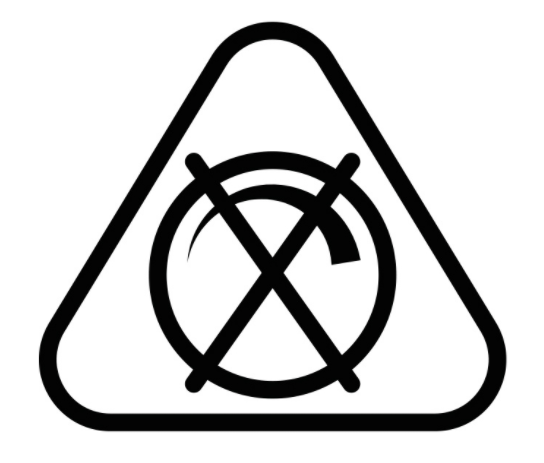 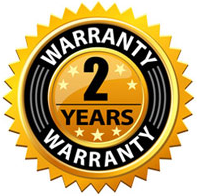 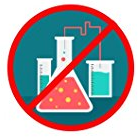 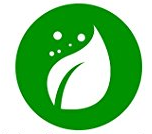 ‹#›
LED High Bay UFO
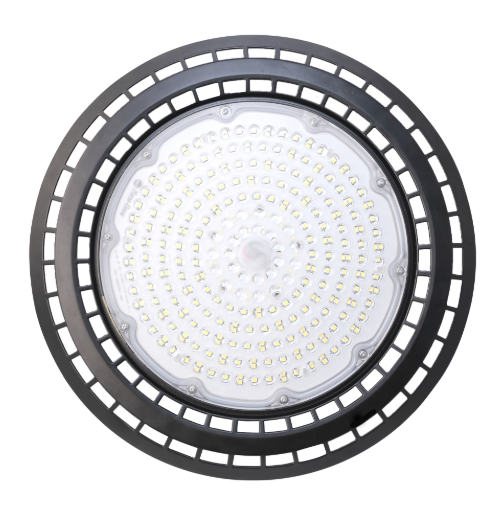 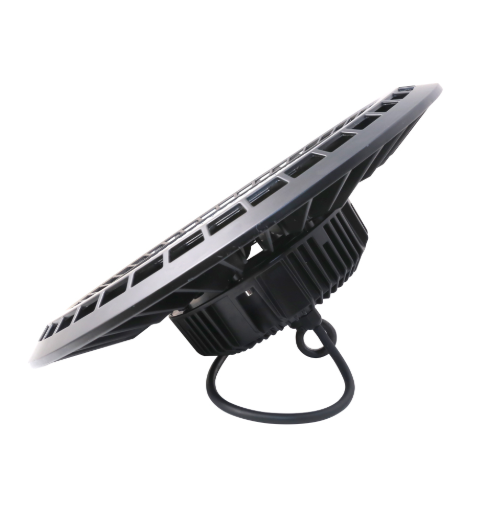 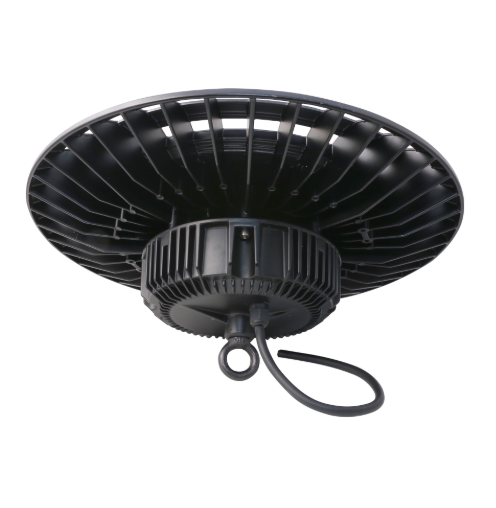 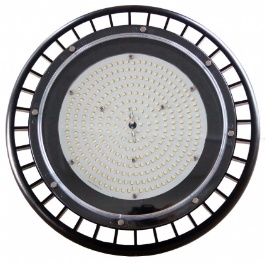 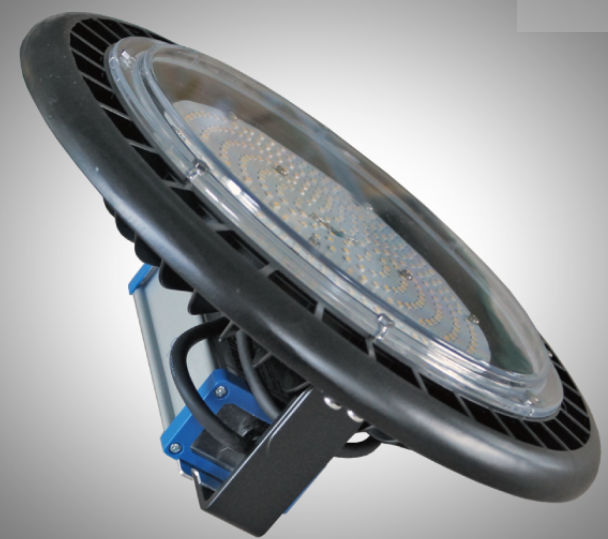 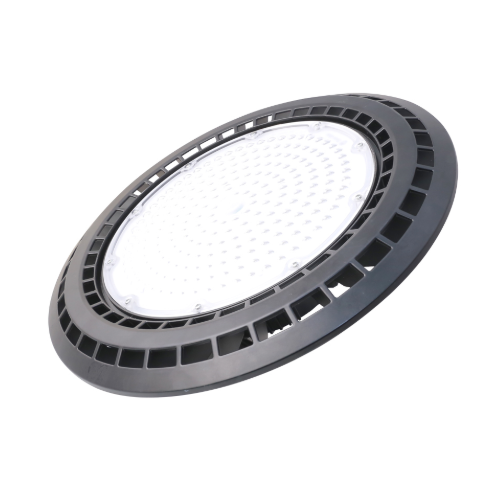 ‹#›
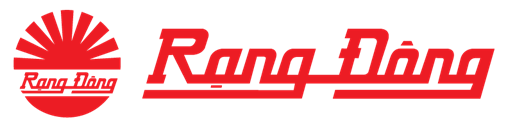 9. LED High Bay UFO
Features:
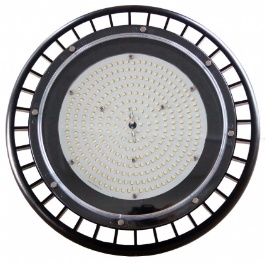 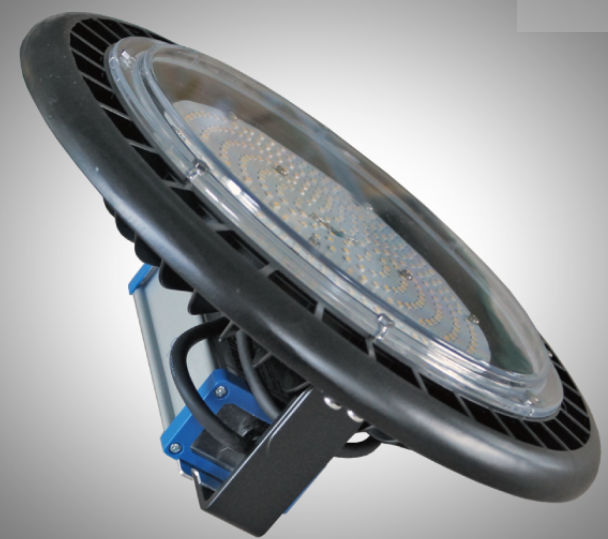 Lamp body: Die-casting aluminum 
Modern design increases heat dissipation 
PC optical material: high weather resistance. 
IP 65: suitable for outdoor or humid locations 
surge protection 6KV
Long lifetime 50,000 hrs, save maintenance costs
Flicker free
Applicable standards: IEC 60598-1, IEC 62722-2-1, EMC
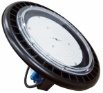 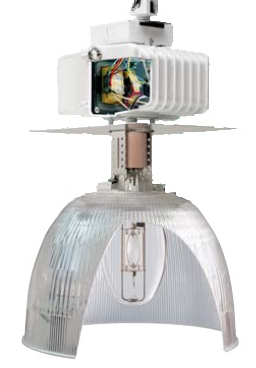 Aplications:
Warehouse, workshop, indoor and outdoor sport stadium, tunnel lighting.
Compare:
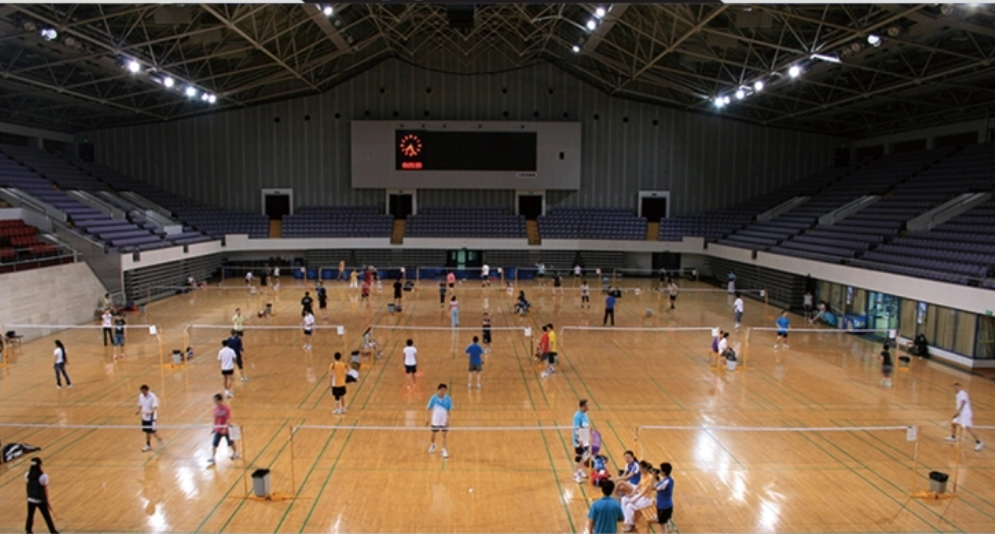 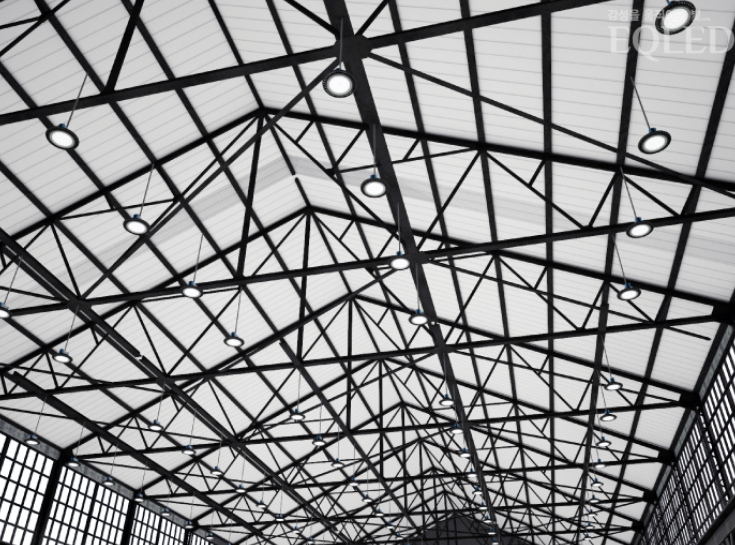 Specifications:
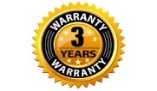 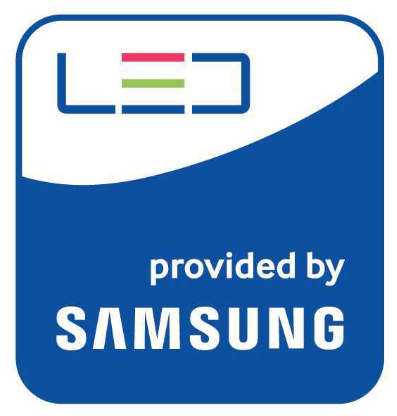 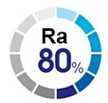 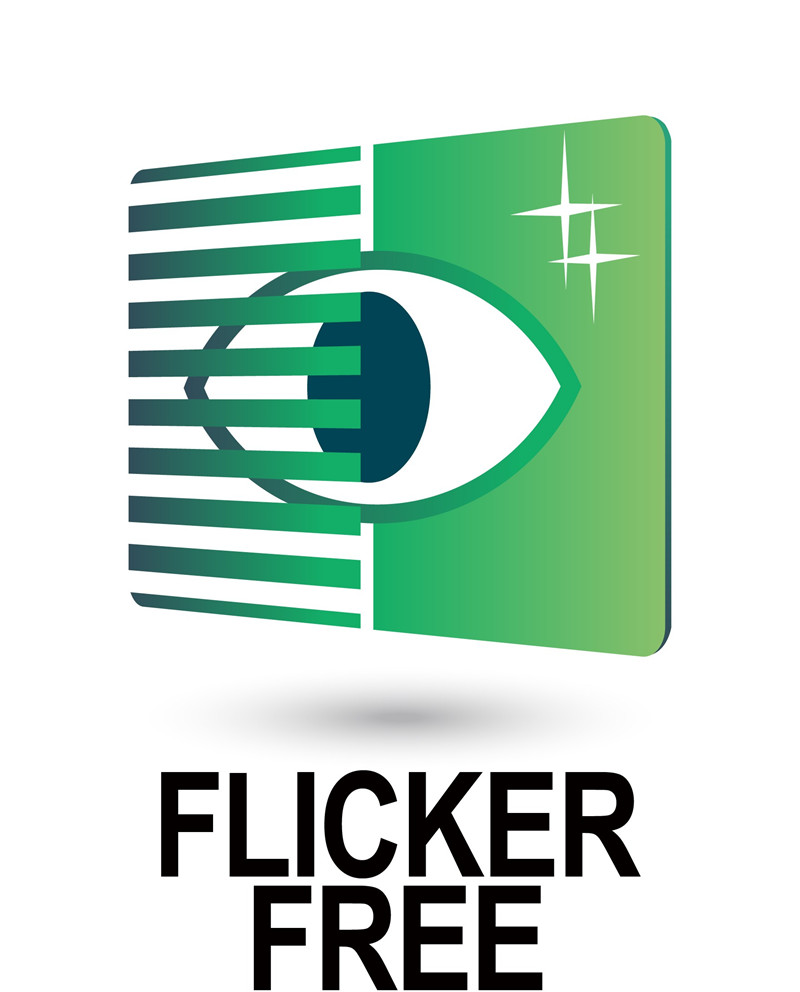 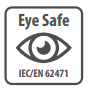 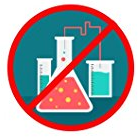 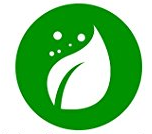 ‹#›
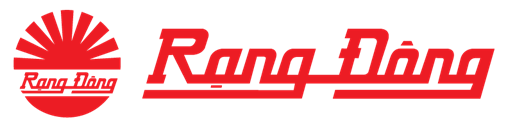 10. LED High Bay UFO
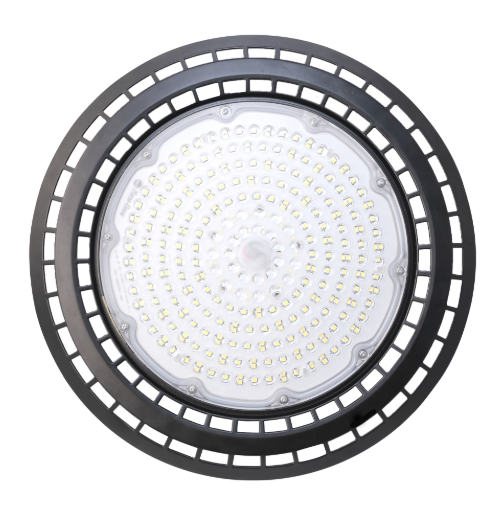 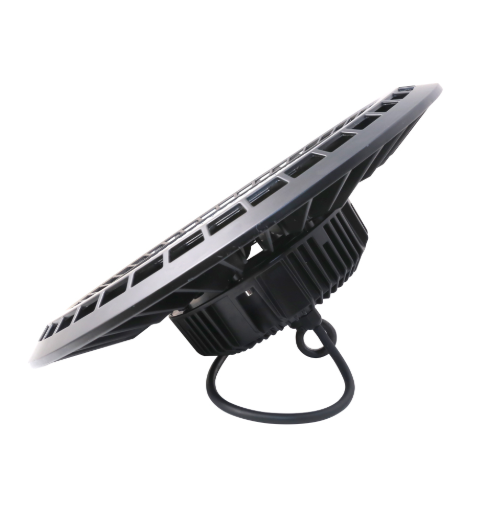 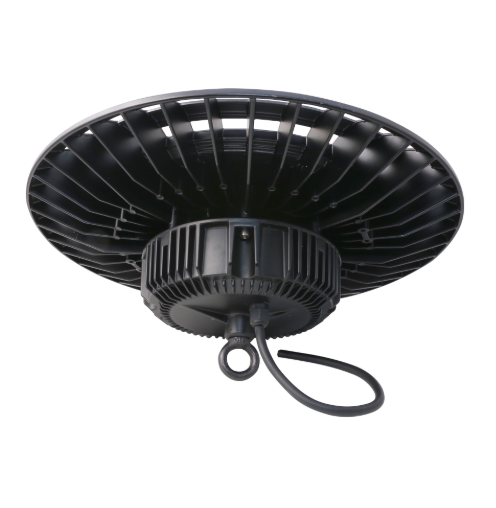 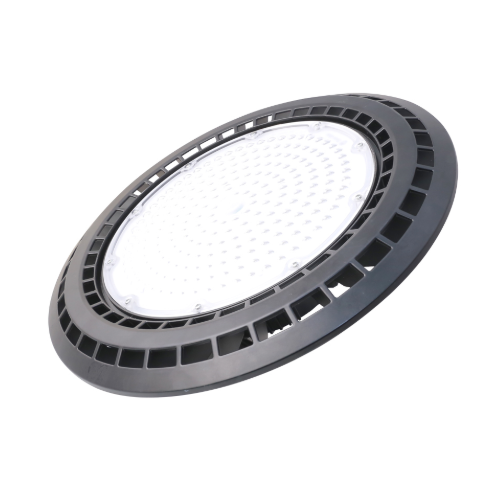 Aplications:
Warehouse, workshop, indoor and outdoor sport stadium, tunnel lighting.
Features:
Lamp body: Die-casting aluminum 
Modern design increases heat dissipation 
PC optical material: high weather resistance. 
IP 65: suitable for outdoor or humid locations 
surge protection 6KV
Long lifetime 50,000 hrs, save maintenance costs
Flicker free
Applicable standards: IEC 60598-1, IEC 62722-2-1, EMC
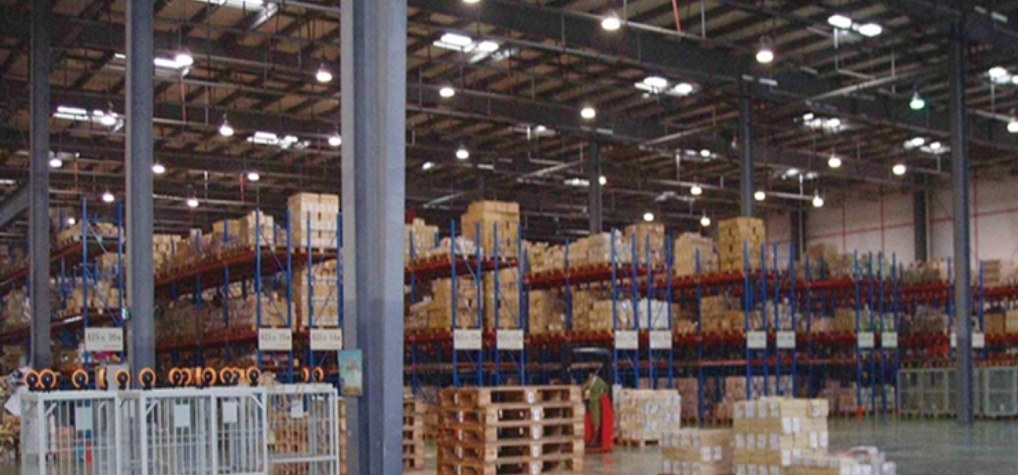 Specifications:
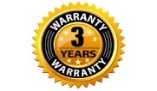 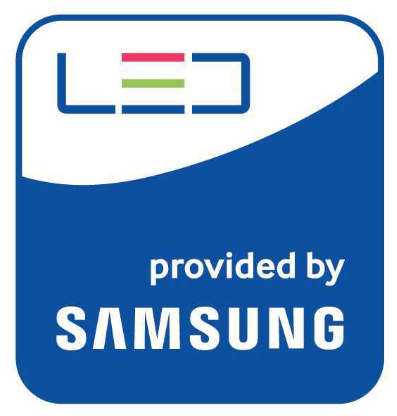 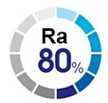 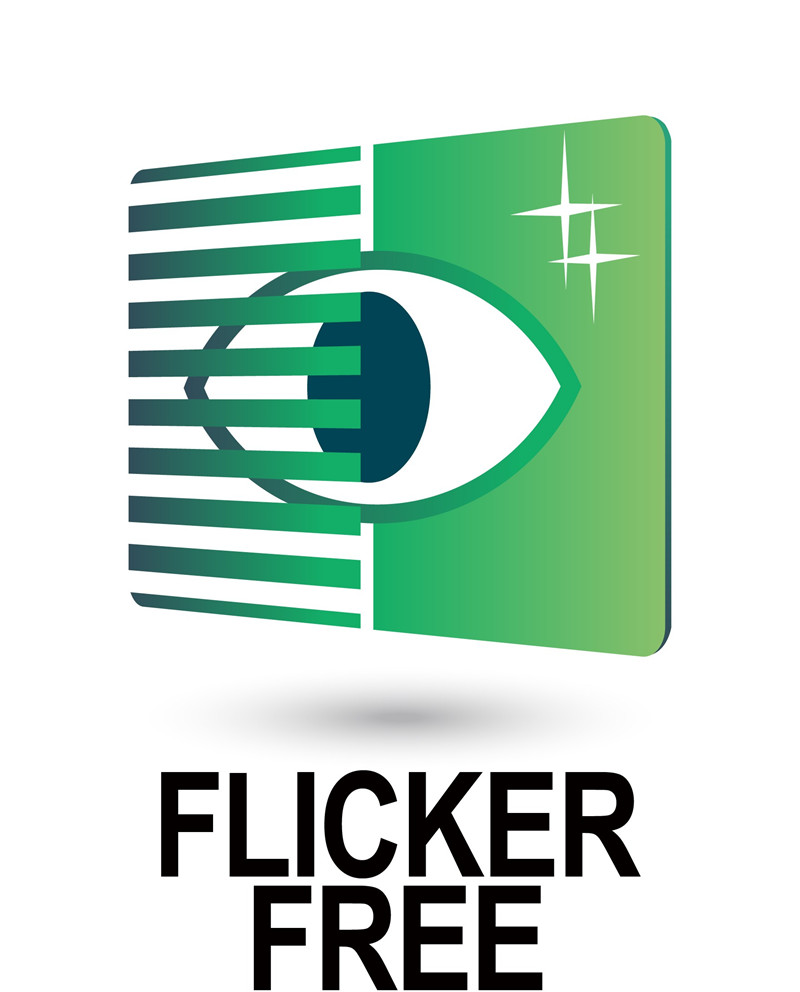 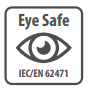 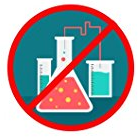 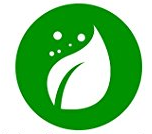 ‹#›
LED Flood light
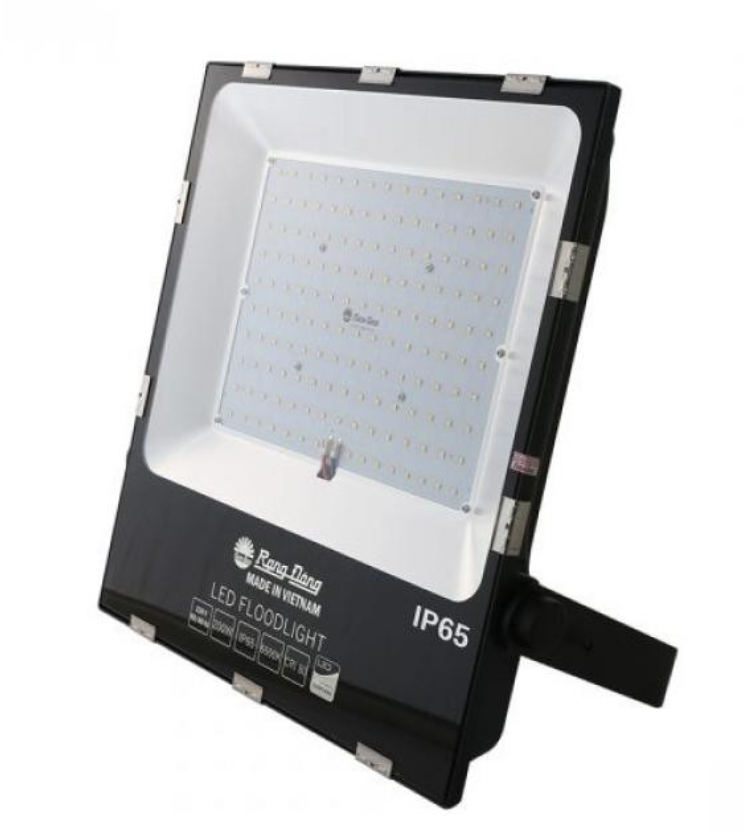 ‹#›
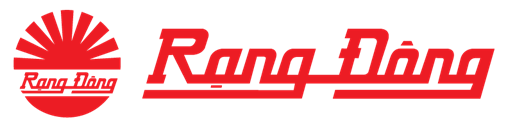 11. LED Flood light
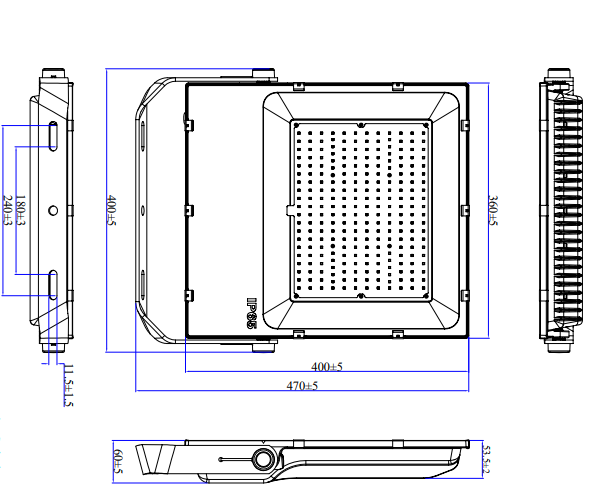 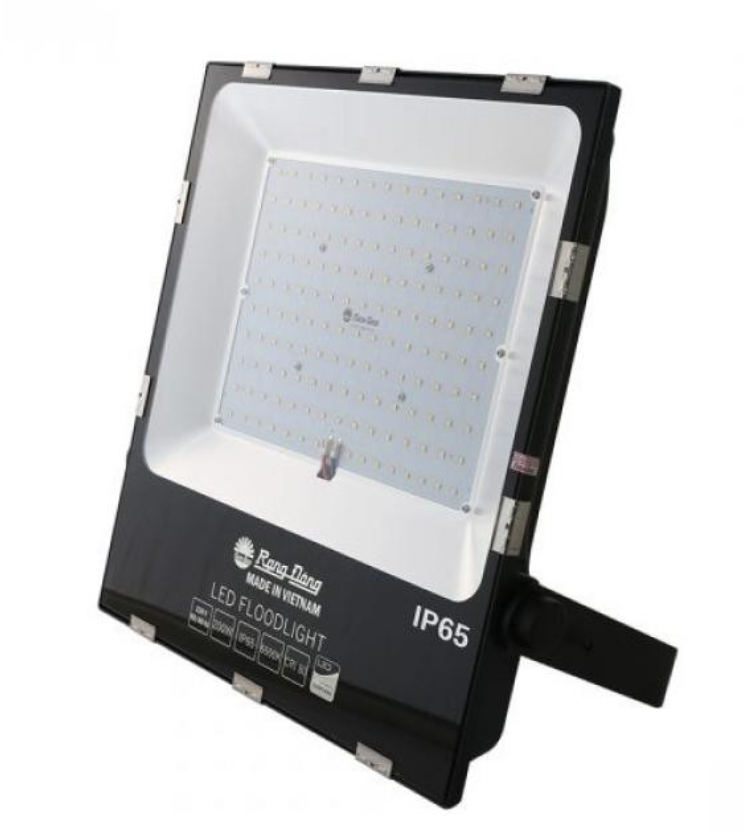 Applications:
Used in Suitable for large lighting space like: squares, areas around buildings, public works, gardens, etc
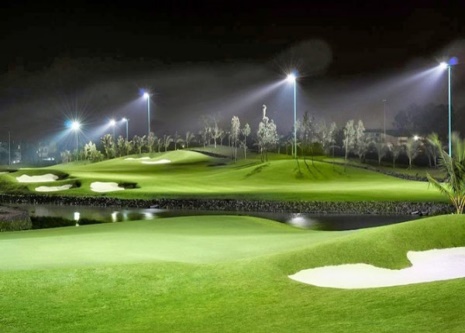 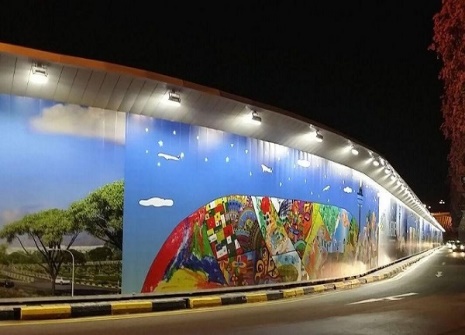 Product Feature:
IP 65 protection, suitable for indoor and outdoor use
Adjustable bracket: 270degree adjustable bracket to fit for different direction installation.
Surge protection 10KV
Lifetime: 30,000 (hrs), saving maintenance cost
Heatsink: Die-casting aluminum ADC12 
Applied standard: IEC 60598-2-5, EMC
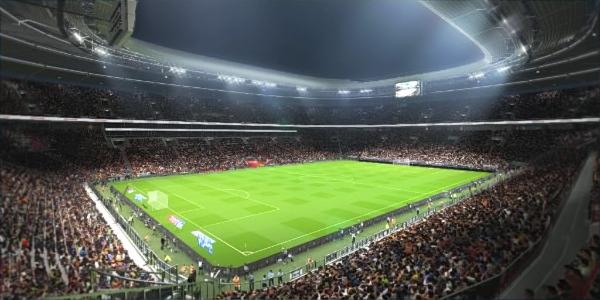 Specifications:
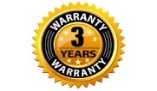 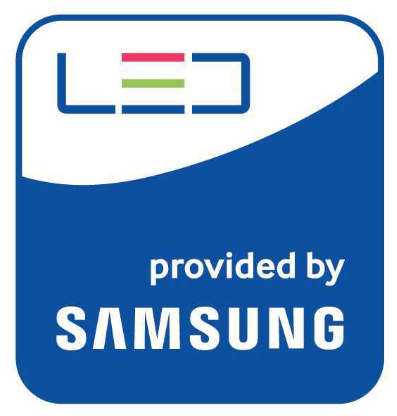 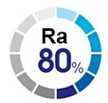 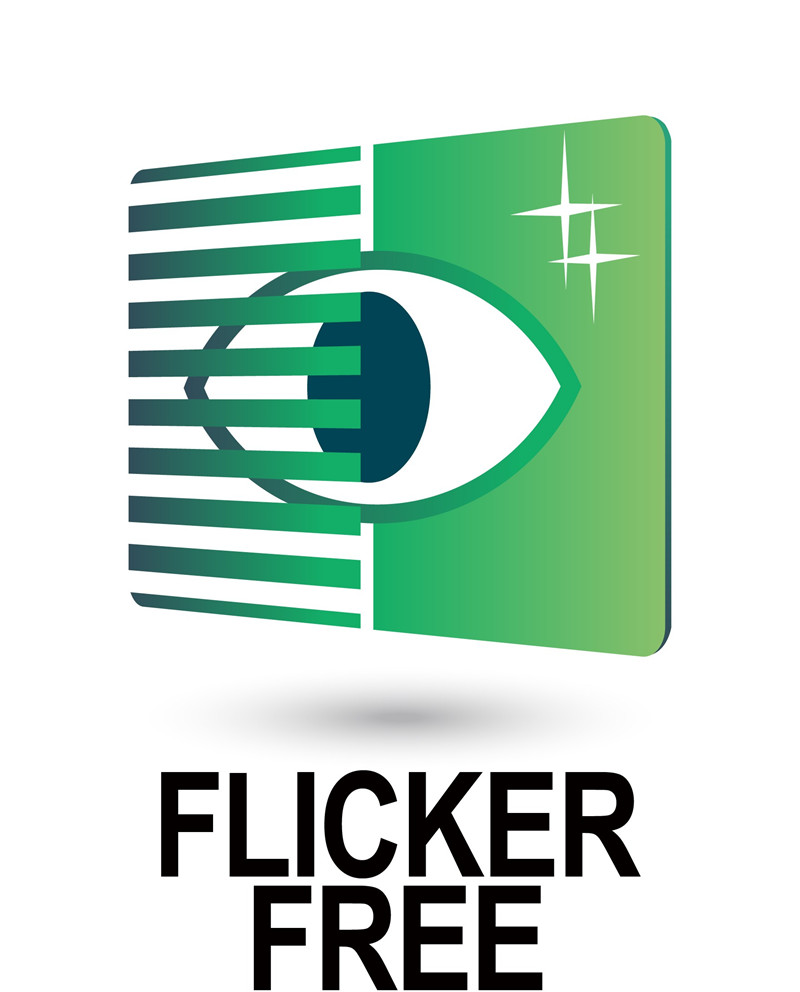 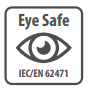 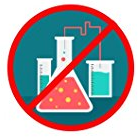 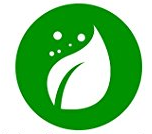 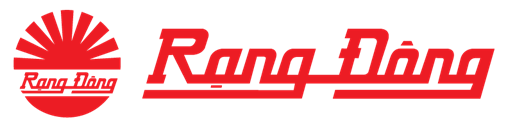 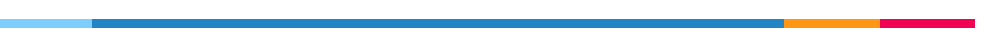 THANK YOU!
Website: rangdong.com.vn
Telephone: (+84) 24 38 584 310 / 38 584 165
Email: export@rangdong.com.vn